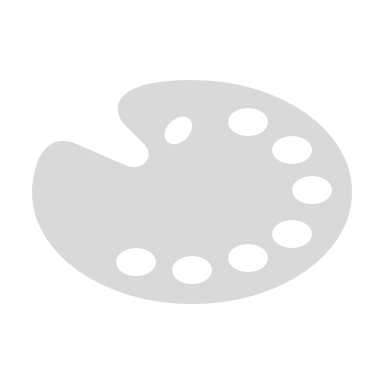 Research
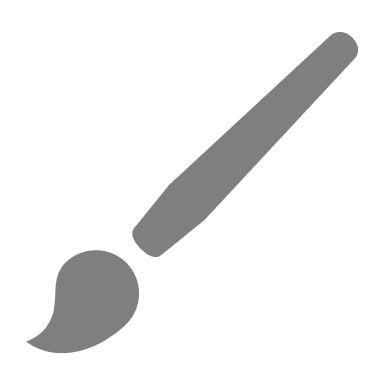 Experiment
Plan
Reflect
Create